Fig. 5. Factors affecting the energetics of Na+ efflux into the xylem. Assuming a 1 : 1 ...
Ann Bot, Volume 91, Issue 5, April 2003, Pages 503–527, https://doi.org/10.1093/aob/mcg058
The content of this slide may be subject to copyright: please see the slide notes for details.
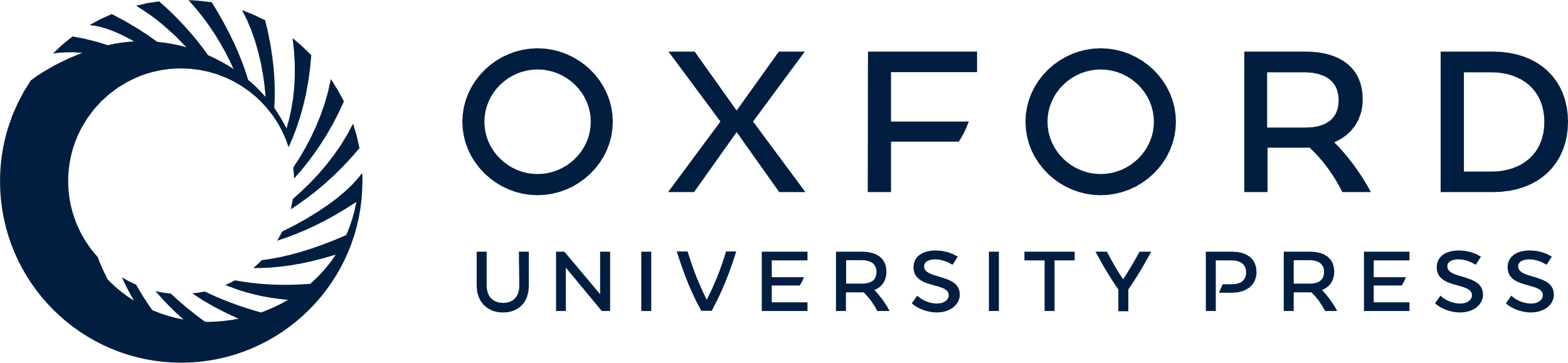 [Speaker Notes: Fig. 5. Factors affecting the energetics of Na+ efflux into the xylem. Assuming a 1 : 1 stoichiometry for Na+ : H+ exchange, then Na+/H+ antiporters will transport Na+ into the xylem, due to the large pH difference between the cytosol and xylem. However, if the xylem pH changes, or if the stoichiometry of the antiporter is different, then antiporters could act to pump Na+ out of the xylem solution. If the intracellular concentration of Na+ is much higher than the xylem concentration, and if xylem parenchyma cells are slightly depolarized at high NaCl, then efflux to the xylem can occur passively via ion channels (right).


Unless provided in the caption above, the following copyright applies to the content of this slide:]